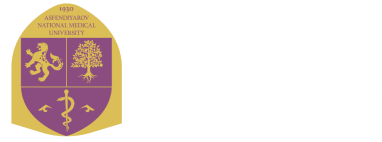 Учебно-методическое объединение по направлению подготовки – Здравоохранение на базе КазНМУ им. С.Д.Асфендиярова
Информация об оформлении дипломов иностранных граждан о базовом медицинском образовании Республики Казахстан
докладчик 
руководитель управления медицинского образования 
Департамента науки и человеческих ресурсов МЗ РК 
Изденов Асет Кайратович
Заседание УМО по направлению подготовки здравоохранение, 18 марта 2024
НПА, регулирующие оформление документов об образовании
Постановление Правительства Республики Казахстан от 23 августа 2012 года № 1080 
Об утверждении государственных общеобязательных стандартов образования соответствующих уровней образования
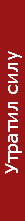 Государственный общеобязательный стандарт высшего образования
2. Требования к уровню подготовки обучающихся
      11. Высшее образование направлено на подготовку кадров с присуждением степени "бакалавр" или присвоением квалификации по соответствующей специальности.
65. Лицам, завершившим обучение по образовательной программе высшего образования и успешно прошедшим итоговую аттестацию, присуждается степень "бакалавр" или присваивается квалификация по соответствующей специальности согласно приложению 6 к настоящему стандарту и выдается диплом государственного образца с приложением (транскрипт).
Структура определения группы специальностей с присуждением степеней соответствующих уровней образования
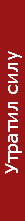 https://adilet.zan.kz/rus/docs/P1200001080#z447
Приказ и.о. Министра здравоохранения и социального развития Республики Казахстан от 31 июля 2015 года № 647
Об утверждении государственных общеобязательных стандартов и типовых профессиональных учебных программ 
по медицинским и фармацевтическим специальностям
2018г: Лицам, завершившим обучение по образовательной программе высшего специального образования и успешно прошедшим итоговую аттестацию, присваивается академическая степень: по специальности 5В130100 "Общая медицина" - бакалавр медицины, по специальности 5В130300 "Педиатрия" - бакалавр педиатрии, по специальности 5В130200 "Стоматология" - бакалавр стоматологии
2020г.: Лицам, завершившим обучение по образовательной программе бакалавриата с интернатурой и успешно прошедшим итоговую аттестацию, присуждается степень "бакалавр здравоохранения" по образовательной программе с указанием кода и наименования образовательной программы
[Speaker Notes: Требования к содержанию документов об образовании являются компетенцией уполномоченного органа в области образования.
С переходом в единое образовательное пространство и обеспечения соответствия мировым стандартам Казахстан вступил в Болонский процесс в 2010 году.
В ГОСО, утвержденным ПП РК № 1080 от 23 августа 2012 года было предусмотрена норма о присуждении степени "бакалавр" или присваивается квалификация по соответствующей специальности.
С 2015 по 2020 гг наименование степеней для медицинских программ были прописаны в приказе  и.о. Министра здравоохранения и социального развития Республики Казахстан от 31 июля 2015 года № 647
«Об утверждении государственных общеобязательных стандартов и типовых профессиональных учебных программ по медицинским и фармацевтическим специальностям».
Несмотря на то, что приказы поставлены на утрату, для доучивающихся студентов ГОСО, действующий на год поступления остается действительным.]
НПА, регулирующие оформление документов об образовании
Приказ Министра науки и высшего образования Республики Казахстан от 31 октября 2018 года № 604 
Об утверждении государственных общеобязательных стандартов образования всех уровней образования
Наименования присуждаемых степеней в соответствии с областями и уровнями образования
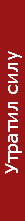 https://adilet.zan.kz/rus/archive/docs/V1800017669/31.10.2018
Приказ Министра науки и высшего образования Республики Казахстан от 20 июля 2022 года № 2 
Об утверждении государственных общеобязательных стандартов высшего и послевузовского образования
Наименования присуждаемых степеней в соответствии с областями и уровнями образования
https://adilet.zan.kz/rus/docs/V2200028716
[Speaker Notes: С введением Классификатора направлений подготовки кадров с высшим и послевузовским образованием, утвержденным приказом Министра образования и науки Республики Казахстан от 13 октября 2018 года № 569, в ГОСО, утвержденным Министра науки и высшего образования Республики Казахстан от 31 октября 2018 года № 604 наименования присуждаемых степеней было приведено в соответствие с направлением подготовки «Здравоохранение».
С 2022 года МЗ неоднократно предпринимает попытки расшить Классификатор направлений подготовки.]
Действующий классификатор направлений подготовки кадров с высшим и послевузовским образованием по области «Здравоохранение»
Области образования и профессиональной подготовки 2013 (МСКО-О 2013)
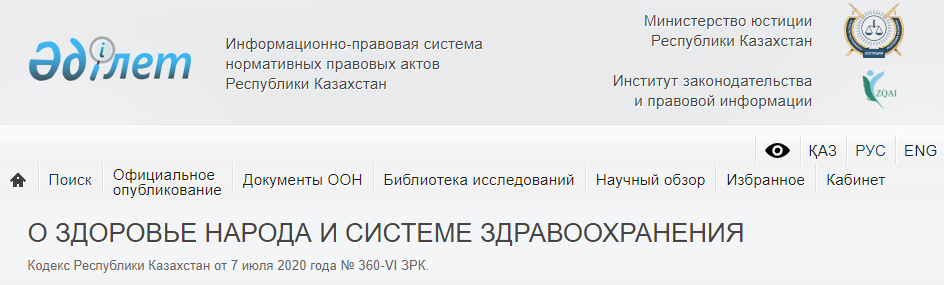 Статья 220. Образование в области здравоохранения включает:
      1) программы медицинского образования, реализуемые по медицинским специальностям;
      2) программы фармацевтического образования, реализуемые по фармацевтическим специальностям;
      3) программы подготовки специалистов общественного здоровья и иных специалистов здравоохранения.
Классификатор направлений подготовки кадров с высшим и послевузовским образованием 
(приказ МОН РК от 13 октября 2018 года № 569).
[Speaker Notes: С 2022 года МЗ неоднократно вносит предложения о внесении изменений в Классификатор направлений подготовки кадров с высшим и послевузовским образованием (приказ МОН РК от 13 октября 2018 года № 569) в соответствии с статьей 220 Кодекса РК «О здоровье народа и системе здравоохранения» и МСКО Международной стандартной классификацией образования – 2013.]
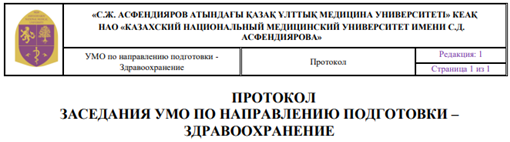 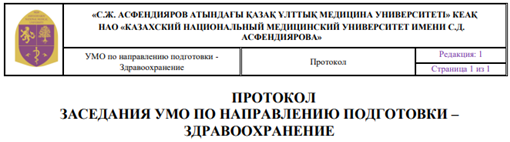 Формат: онлайн/офлайн                №5               29 мая  2023 года
Формат: онлайн/офлайн               №4              31 марта 2023 года
Вопрос 2.1 Оформление документов об образовании на английском языке, докладчик проректор НАО «МУК» Риклефс В.П., содокладчик руководитель центра аккредитации и рейтинга НАО «МУА» Жунусова А.Б.
Вопрос 2.1.2 Оформление документов об образовании на английском языке, докладчик заместитель председателя УМО Сыдыкова С.И.
РЕШИЛИ: 2.1.3. Организациям образования оформлять документы об образовании в соответствии с требованиями НПА, вступившим в силу до заключения договоров с обучающимися на обучение.
РЕШИЛИ: 2.1.1. Организациям образования внести предложения в УМО об оформлении документов об образовании на английском языке до 10 апреля 2023г.
Предложения по единому оформлению
[Speaker Notes: Вопрос об оформлении документов о базовом медицинском образовании обсуждался на заседании УМО дважды. Решение представлены на слайде. Были внесены предложения по единому оформлению.]
Информация о дипломах, выданных иностранным выпускникам в 2023 году
[Speaker Notes: По согласованию с МНВО ДНЧР поручил УМО собрать информацию об оформлении дипломов для иностранных граждан.]
Информация о дипломах, выданных иностранным выпускникам в 2023 году
[Speaker Notes: Как видно из свода, при оформлении документов о базовом медицинском образовании медицинские вузы руководствовались ГОСО МЗ РК (приказ 647), медицинские школы и факультеты руководствовались ГОСО МОН РК (от 31 октября 2018 года № 604).]
Сведения о медицинских школах во Всемирном каталоге медицинских школ 
(World Directory of Medical Schools)
[Speaker Notes: Аналогичная ситуация с указанием различных наименований академических степеней от медицинских вузов РК во Всемирном каталоге медицинских школ.
Уже поступают запросы от наших выпускников, что неверно введена информация во всемирный директорий медицинских школ. 
Вузы вводят по разному, нет единой системы.]
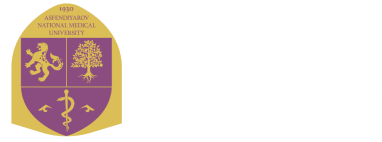 Учебно-методическое объединение по направлению подготовки – Здравоохранение на базе КазНМУ им. С.Д.Асфендиярова
ПРОЕКТ РЕШЕНИЯ
Рекомендовать к дальнейшему рассмотрению изменения и дополнения в приказ МОН РК от 13 октября 2018 года № 569 «Об утверждении Классификатора направлений подготовки кадров с высшим и послевузовским образованием» с выделением направлений «Медицина», «Стоматология», «Фармация» и другие в соответствии с МСКО-2013.
Внести изменения и дополнения в приказ Министра науки и высшего образования Республики Казахстан от 20 июля 2022 года № 2 «Об утверждении государственных общеобязательных стандартов высшего и послевузовского образования».
Организациям образования внести предложения в УМО о форме сведений о медицинских школах во Всемирном каталоге медицинских школ (World Directory of Medical Schools) до 27 марта 2024г.
Заседание УМО по направлению подготовки здравоохранение, 18 марта 2024